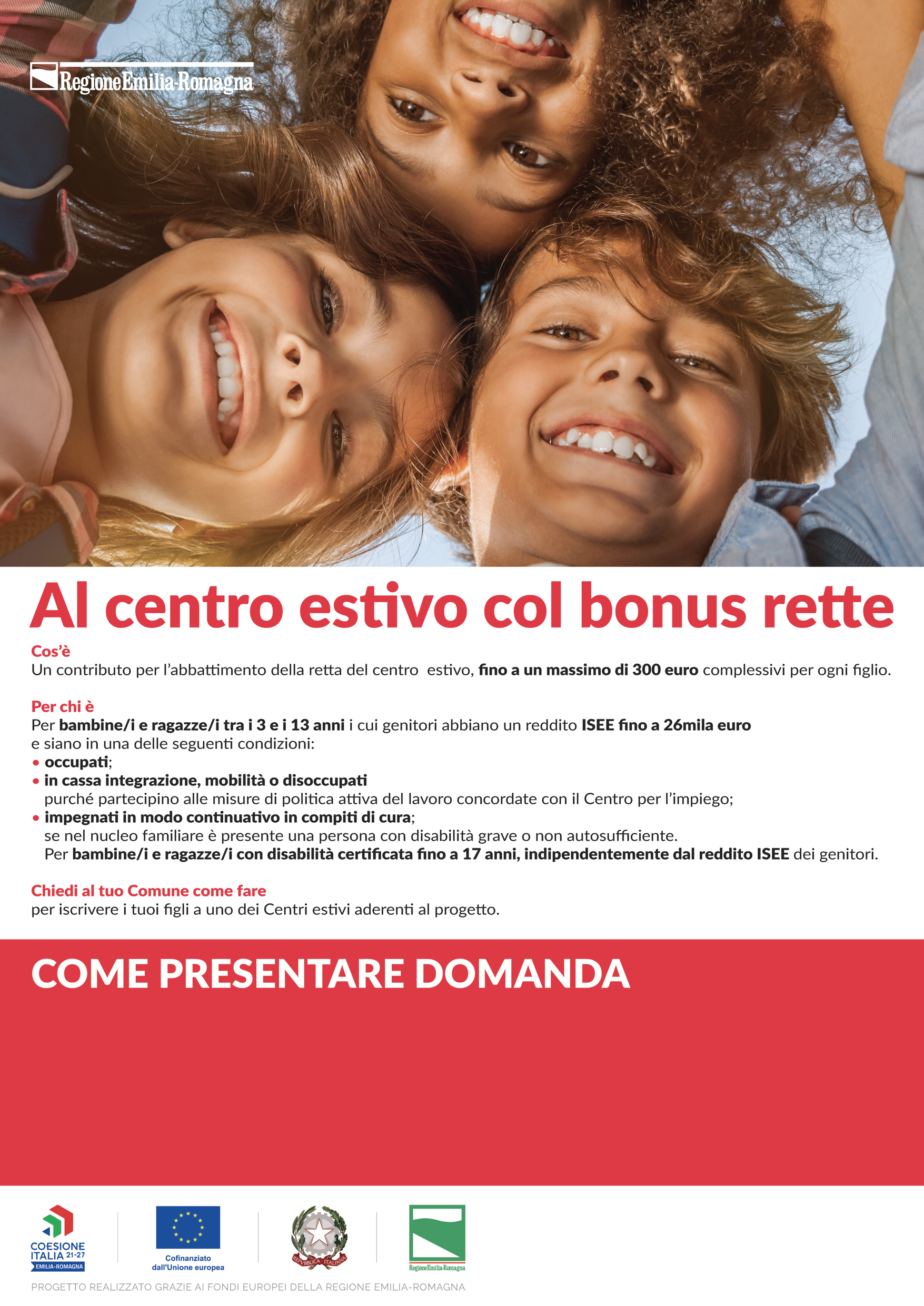 La domanda potrà essere presentata dal 20 giugno 2025 al 31 luglio 2025 utilizzando la procedura on line reperibile sul Sito istituzionale del Comune di Reggio Emilia all’indirizzo  www.comune.re.it tramite SPID o CIE. Deve essere obbligatoriamente allegata la ricevuta e/o la fattura quietanzata, relativa al pagamento della quota di iscrizione al campo estivo aderente al progetto
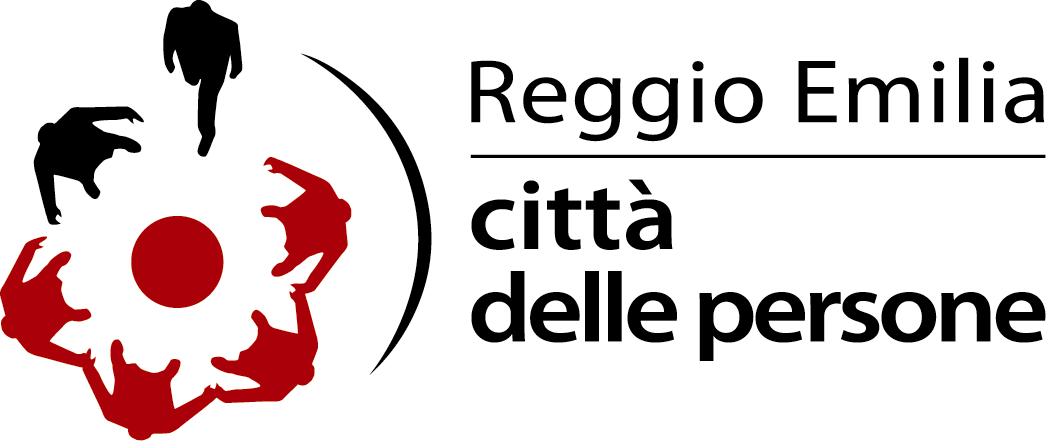 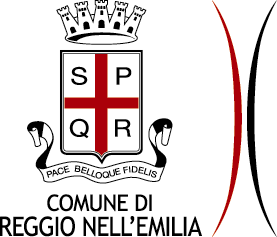